Викторина «Любимый город»
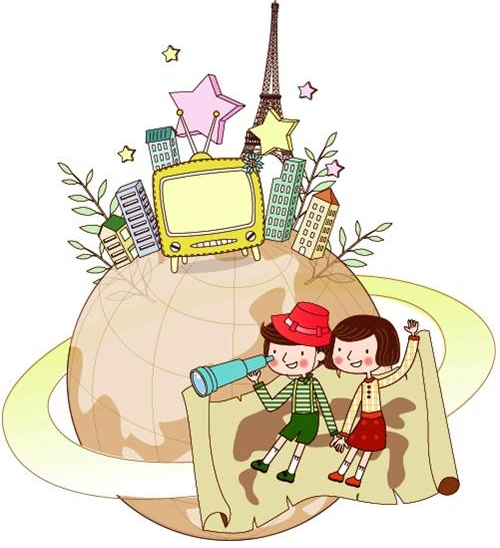 .
Сколько столиц по России красивых
Только одна вдохновляет меня,
Она из цветущих, могучих и сильных
Любовно представляю:
Йошкар-Ола
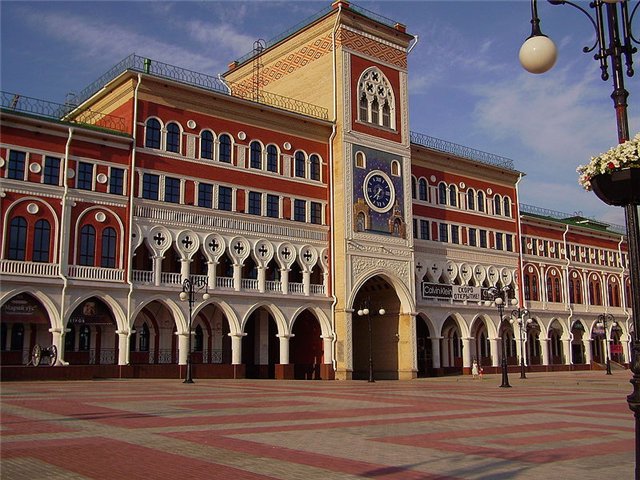 Название команд:Кокша и Акпарс
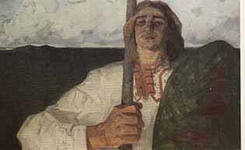 Богатыри -это люди большой силы и ума.
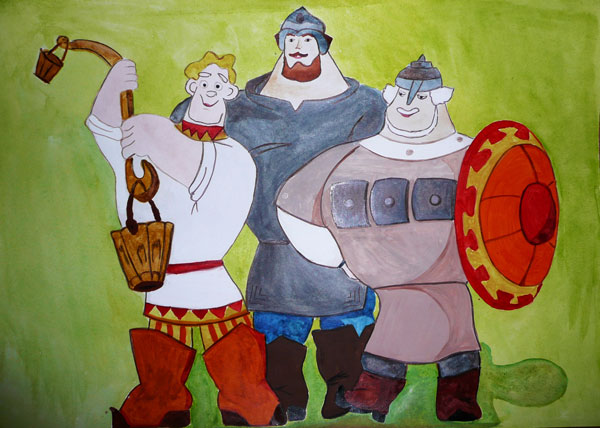 1 Блиц опрос
Назовите первое название  нашего города?
Царевококшайск
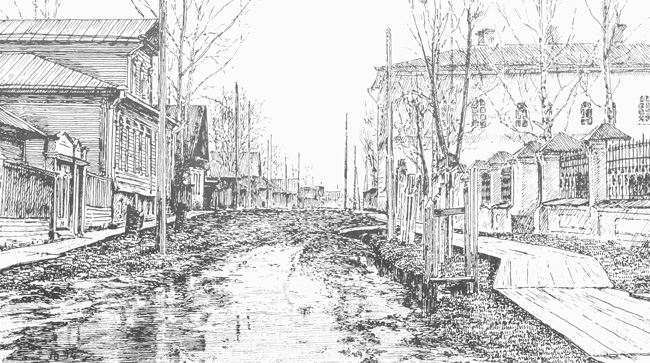 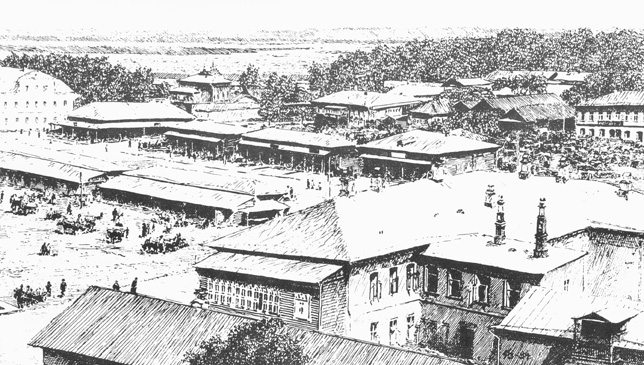 Назовите год создания нашего 
города?
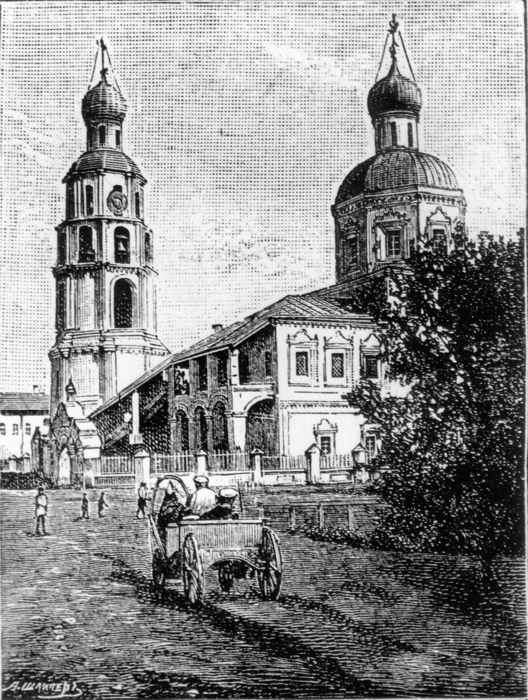 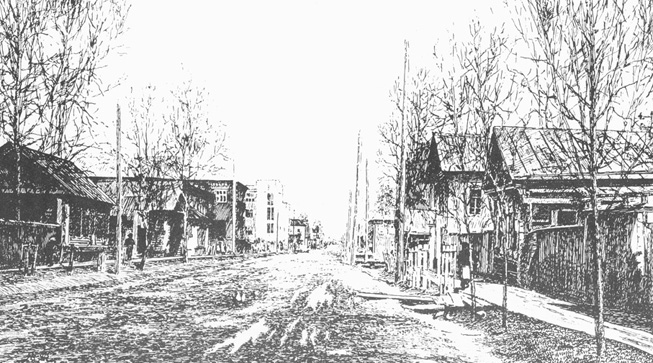 1584год
Сколько лет исполнилось    Йошкар –Оле в этом
   году ?
2012- 1584=428
Назовите второе название нашего города?
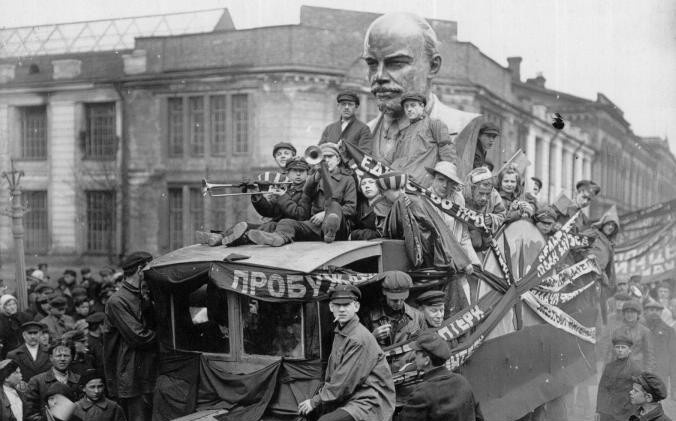 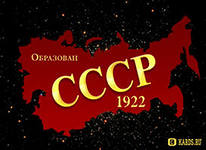 Краснококшайск
Как называется республика в которой мы живём?
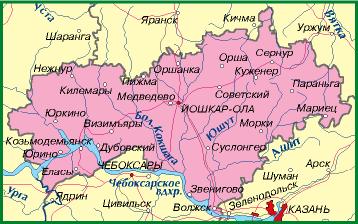 Республика Марий Эл
Как раньше называли народ, который проживал в Марий Эл?
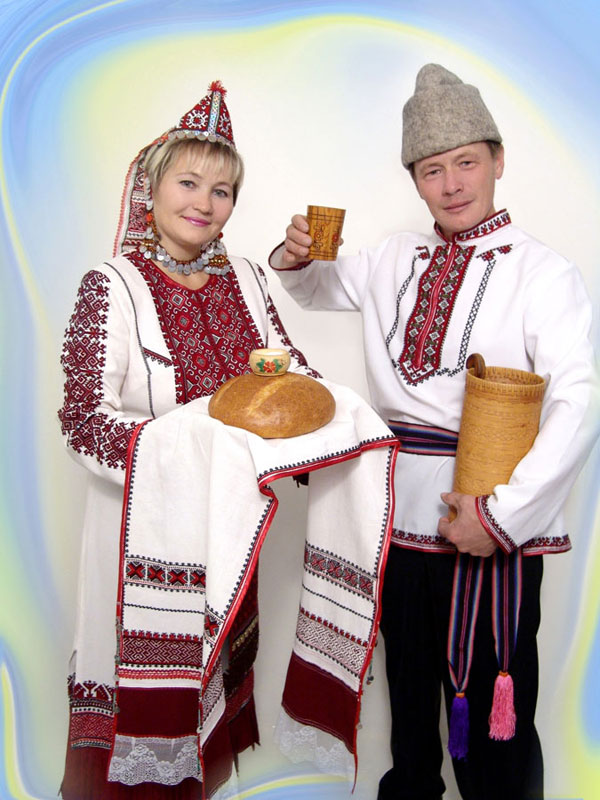 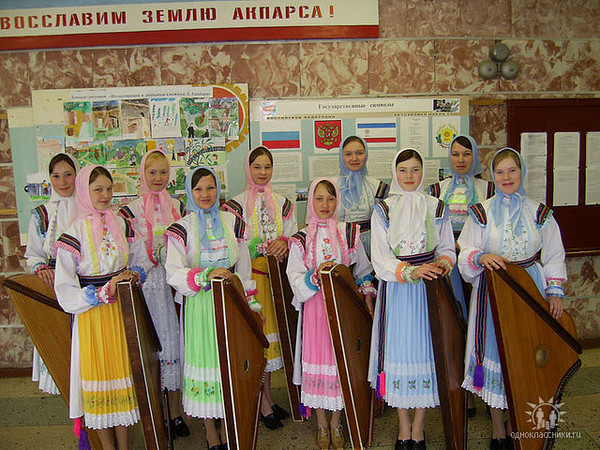 Черемисы
Почему наш город называется Йошкар- Ола?
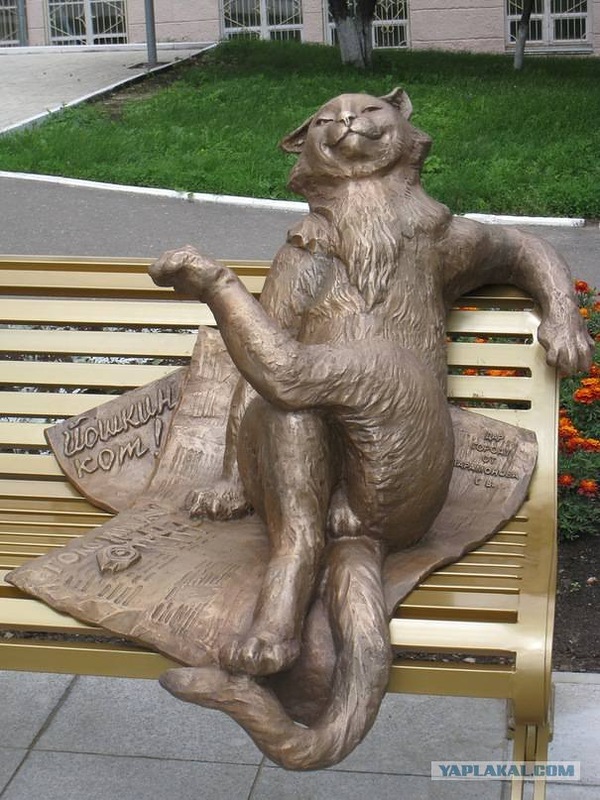 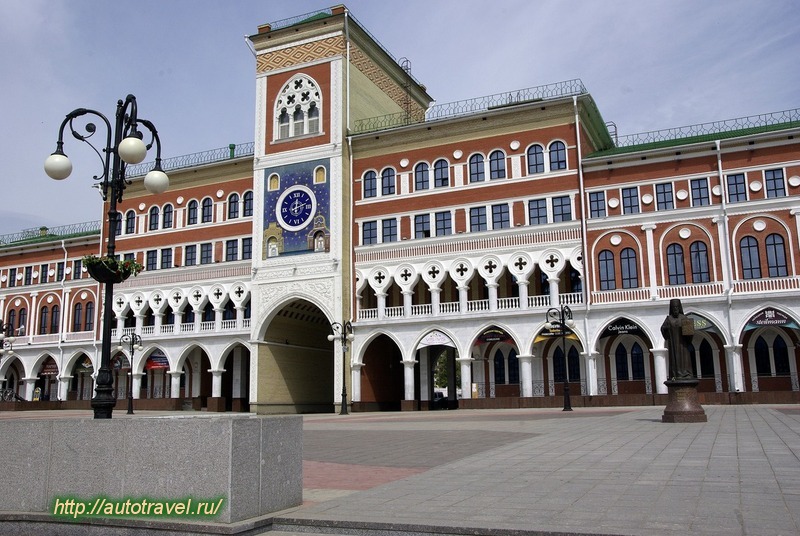 «Йошкар» – красный,
 «Ола» - город.
Физкультминутка:
Собери из кубиков дом!
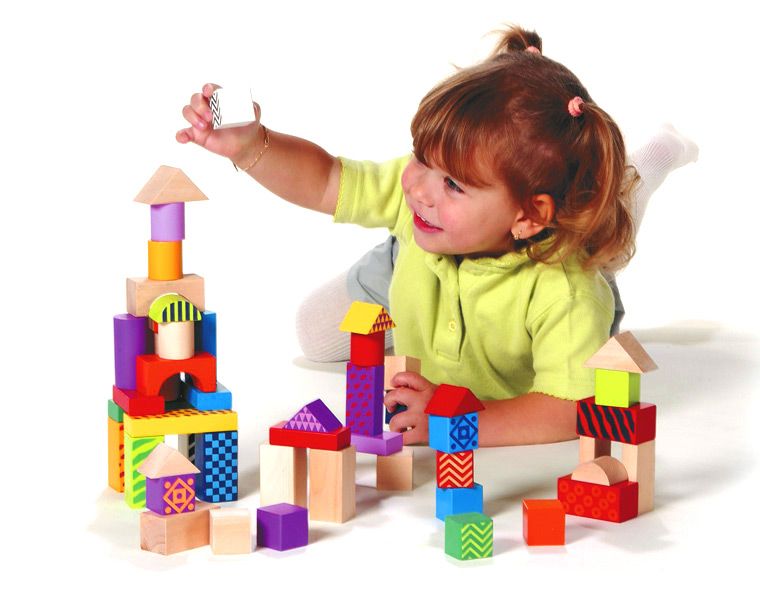 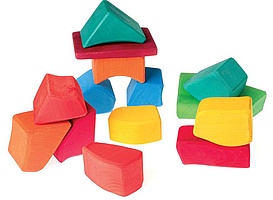 Кто больше назовёт улиц нашего города?
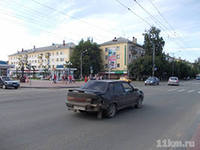 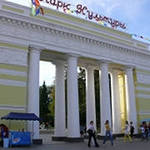 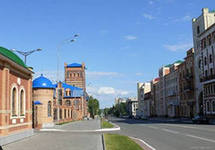 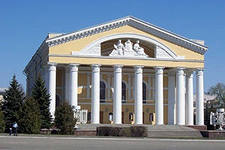 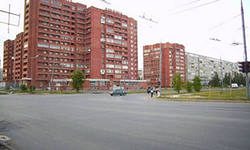 Герб Йошкар-Олы
Выберите действующий герб Йошкар- Олы?
         1                        2                      3
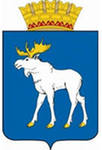 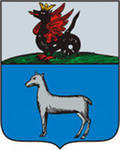 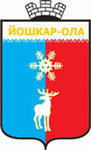 Раскрась герб
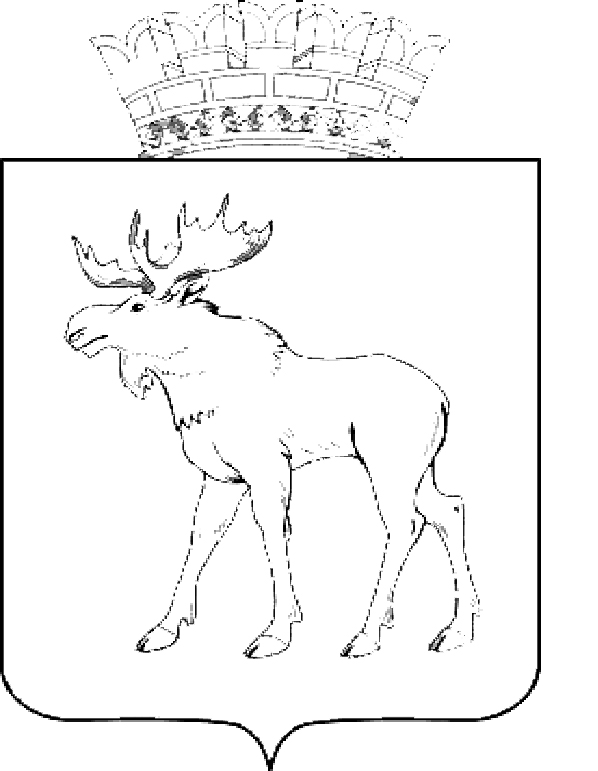 Игра «Можно и Нельзя»
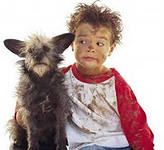 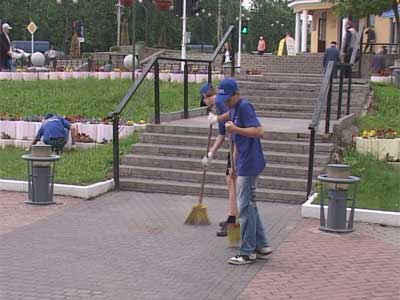 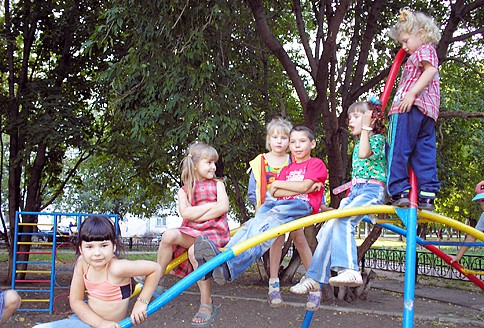 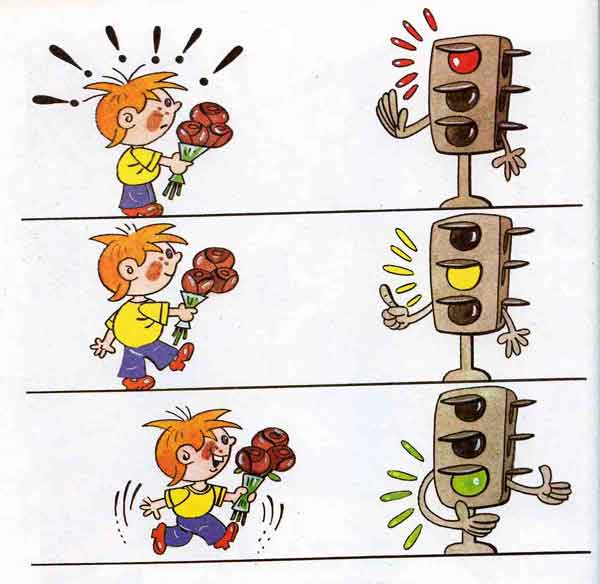 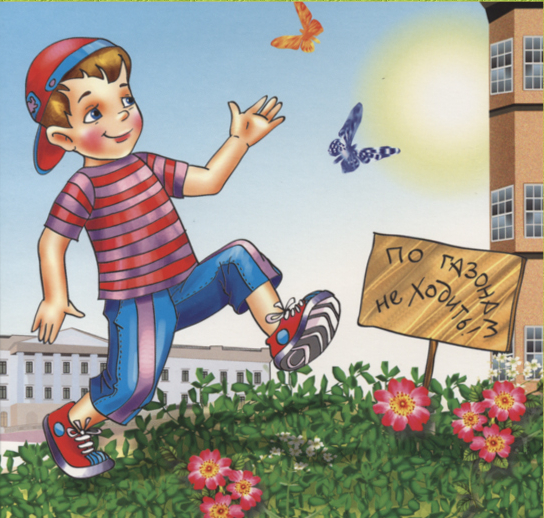 Собери пословицу
Где родился там и пригодился.
Родная сторона- мать, 
чужая мачеха.
Читаем выразительно стихи:
Кому-то ты на карте точкой,
Но для меня - судьбы столица.
Тебе я посвящаю строчки –
Тобою есть за что гордиться.
Йошкар-Ола – столица края,
Марийской нашей стороны,
Не надо нам другого рая,
Когда хранишь нас вечно ты!
Подведение итогов викторины.
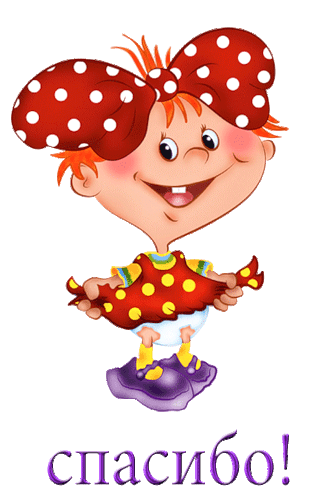 Цель: Обобщить знания учащихся о родном городе Йошкар- Оле
Задачи: 
-закрепление знания воспитанников полученных ранее на беседах, экскурсиях.
коррекция познавательной деятельности на основе упражнений в установлении причинно-следственных связей.
воспитание патриотических чувств и любви к родному городу

Викторину подготовила : Анкудинова Л.В.